Министерство образования и науки Челябинской области ГБПОУ «Троицкий технологический техникум»
Отчёт
о работе цикловой методической комиссии
преподавателей общеобразовательных дисциплин



Сабирова О.В.,
руководитель ЦМК ОД
Тема
Развитие профессиональной компетентности педагога, как фактор повышения качества образования  в условиях реализации ФГОС
Цель работы :
Непрерывное совершенствование уровня педагогического мастерства преподавателей, компетентности в области учебного предмета и методики его преподавания
Темы самообразования
КАТЕГОРИИ ПРЕПОДАВАТЕЛЕЙ
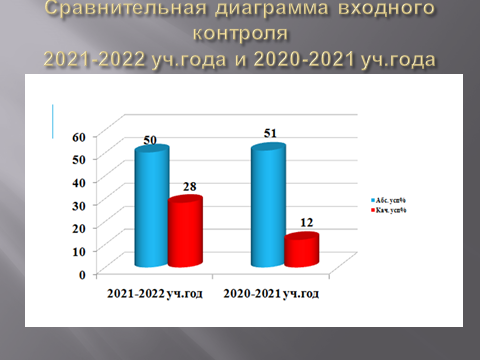 математика
физика
метапредметная
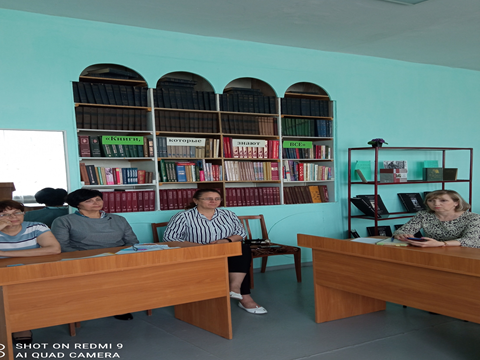 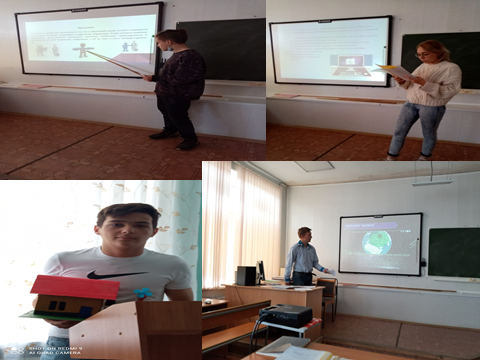 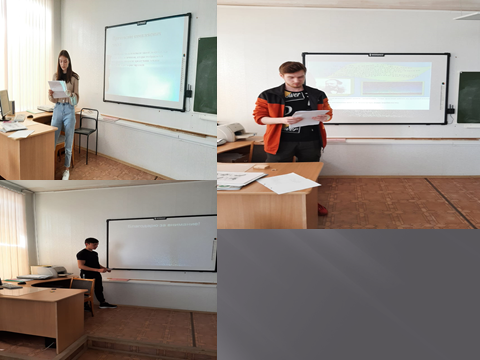 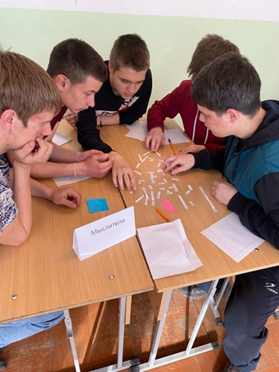 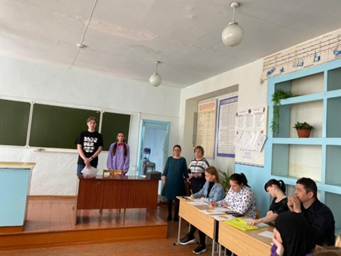 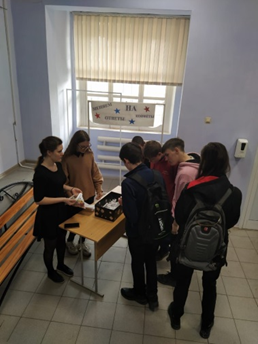 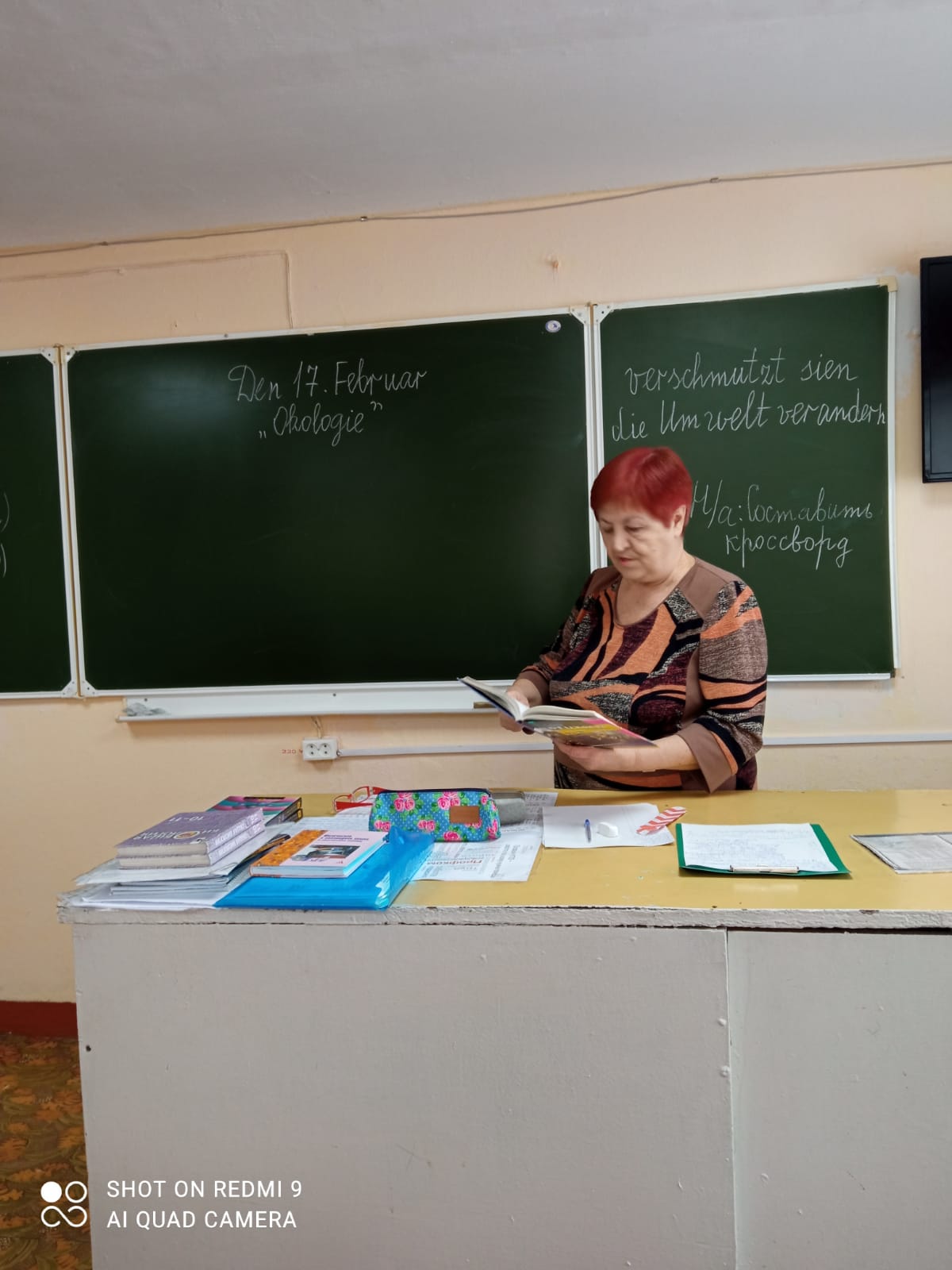 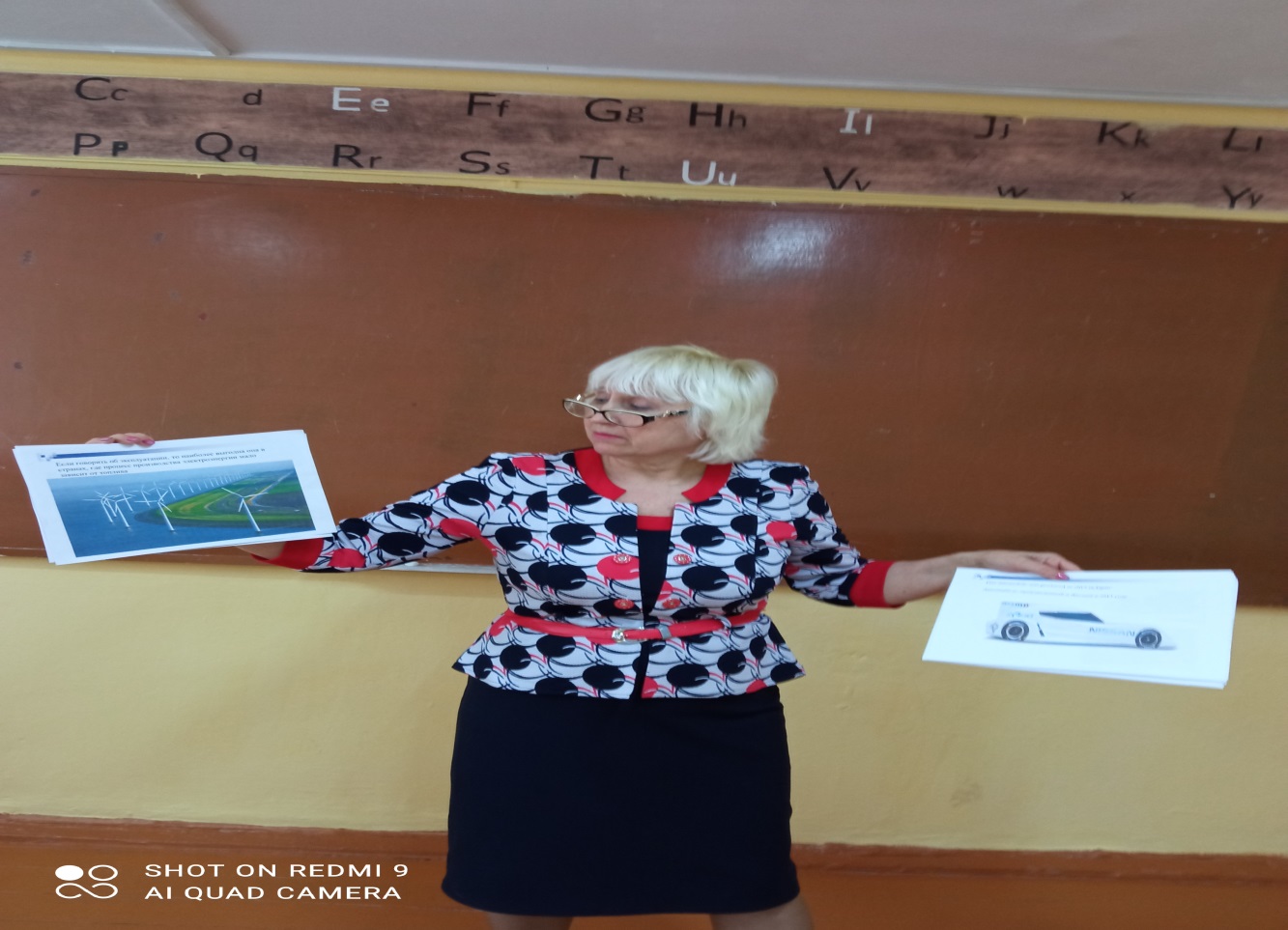 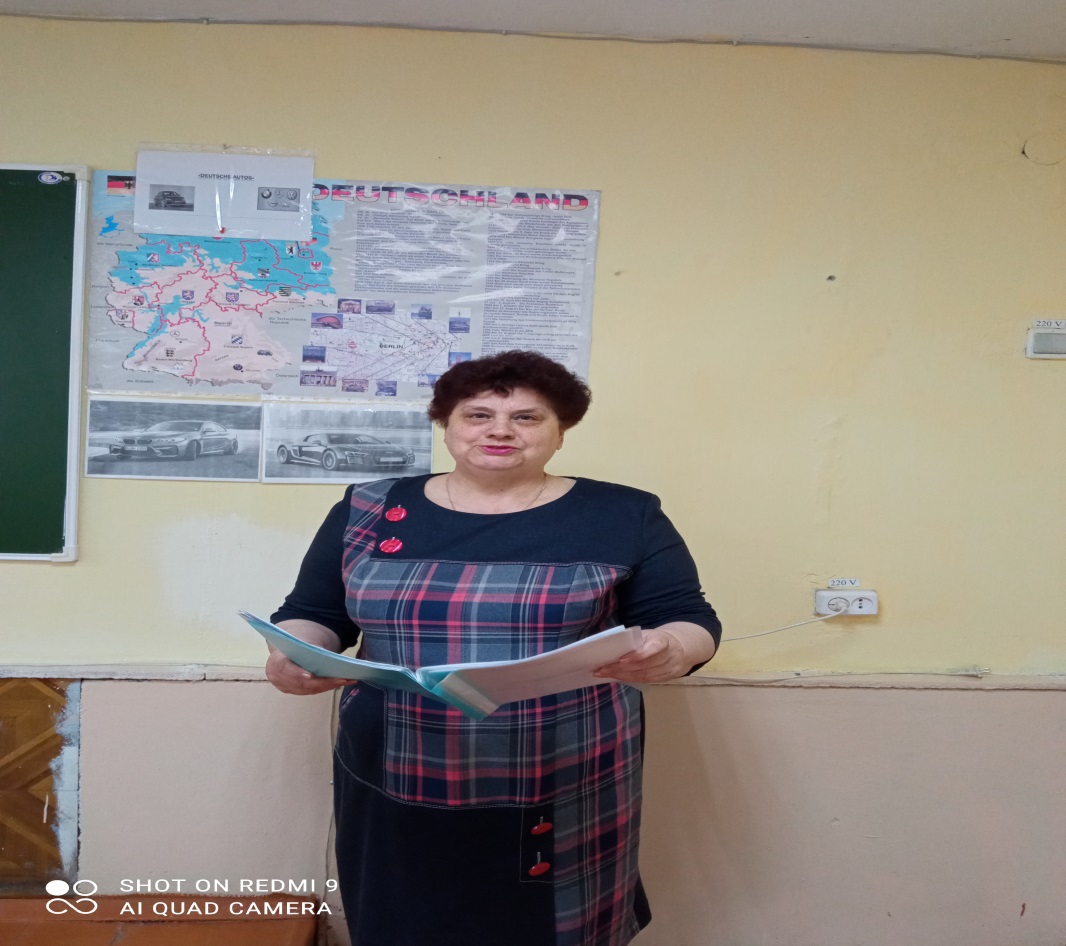 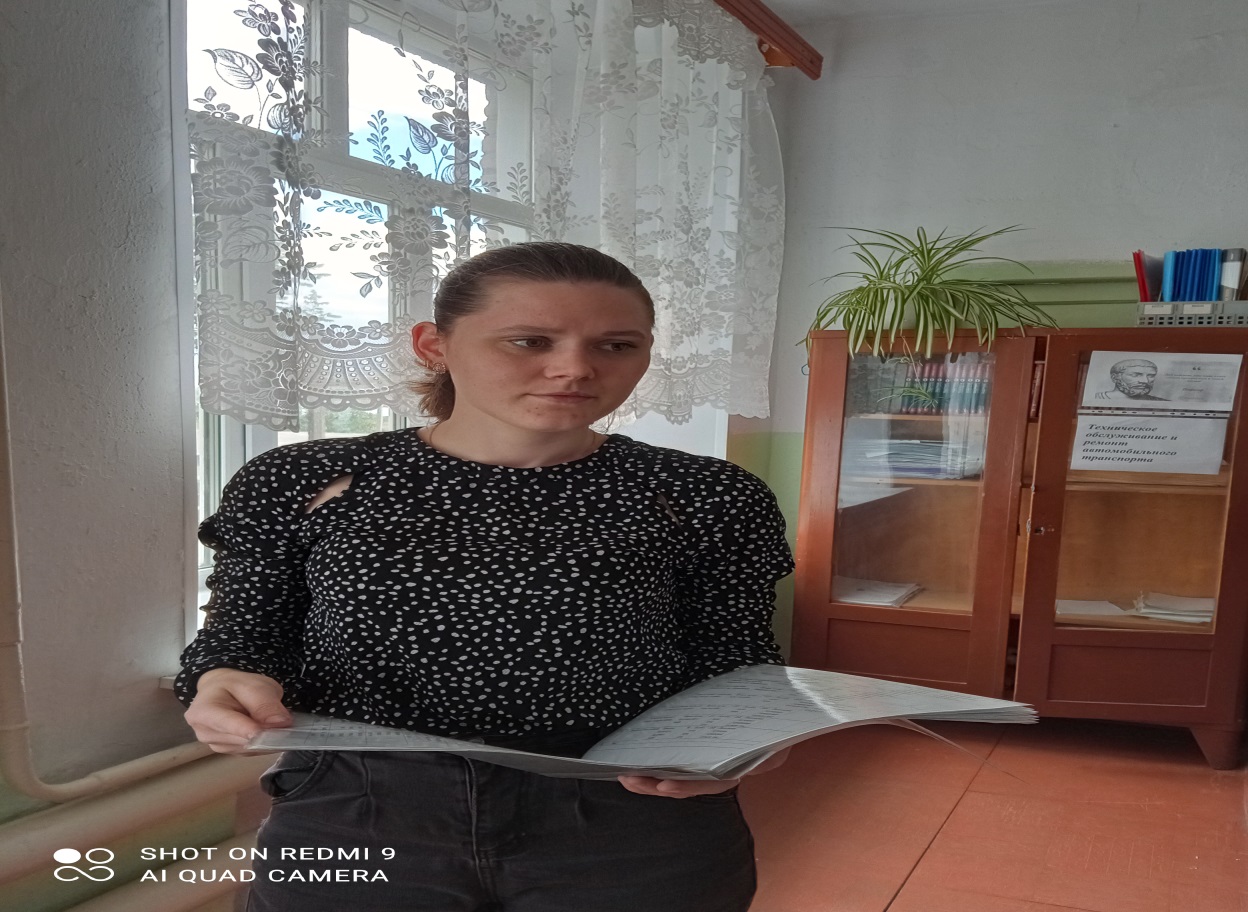 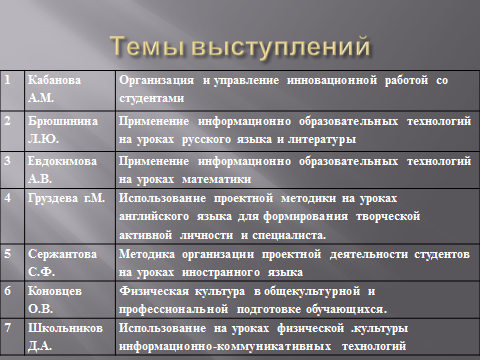 Мероприятия
1	Открытые уроки	10
2	Взаимопосещение  уроков	28
3	Выступление на заседании цк	7
4	Публикации уроков	11
5	Методические разработки	26
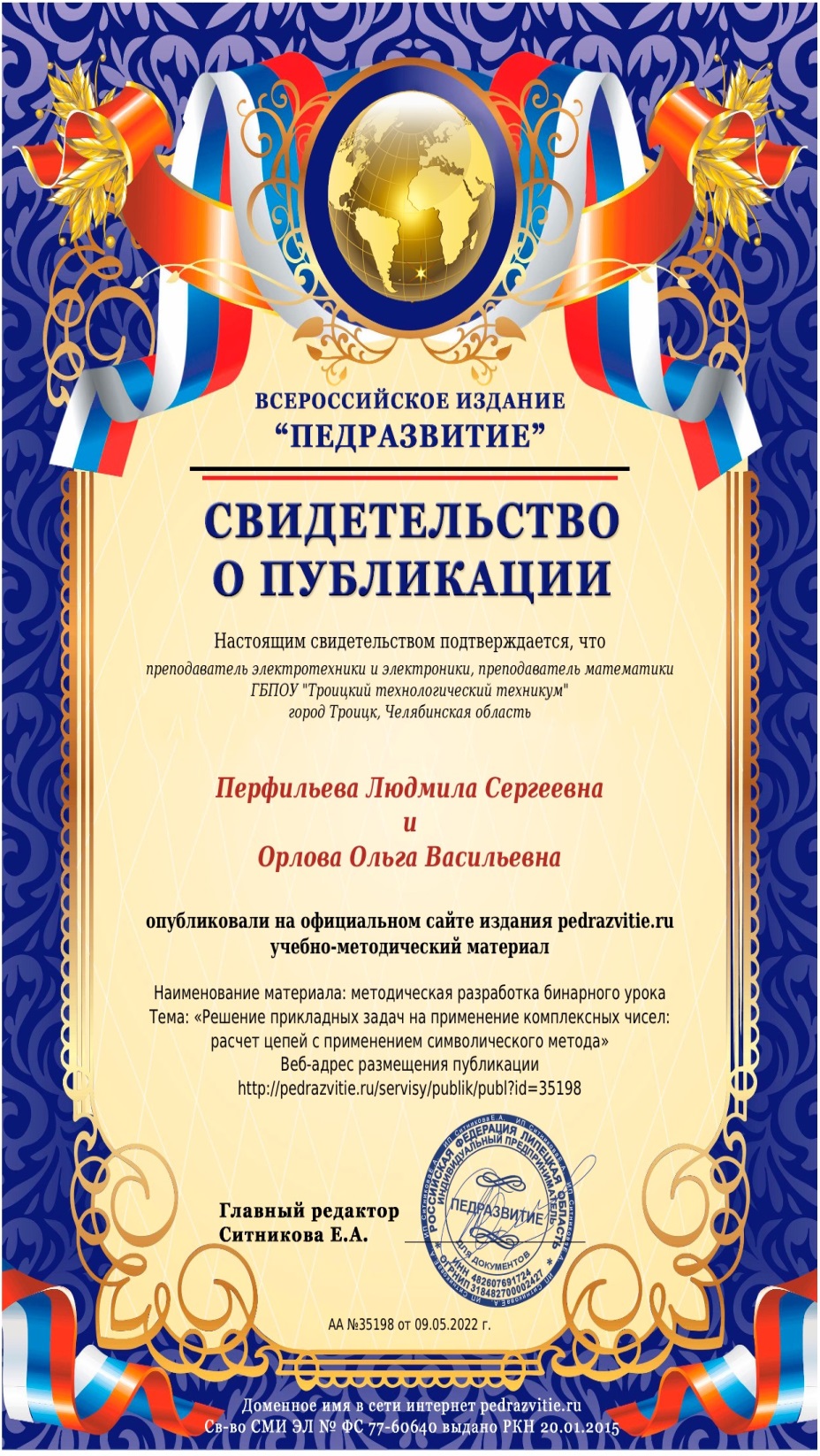 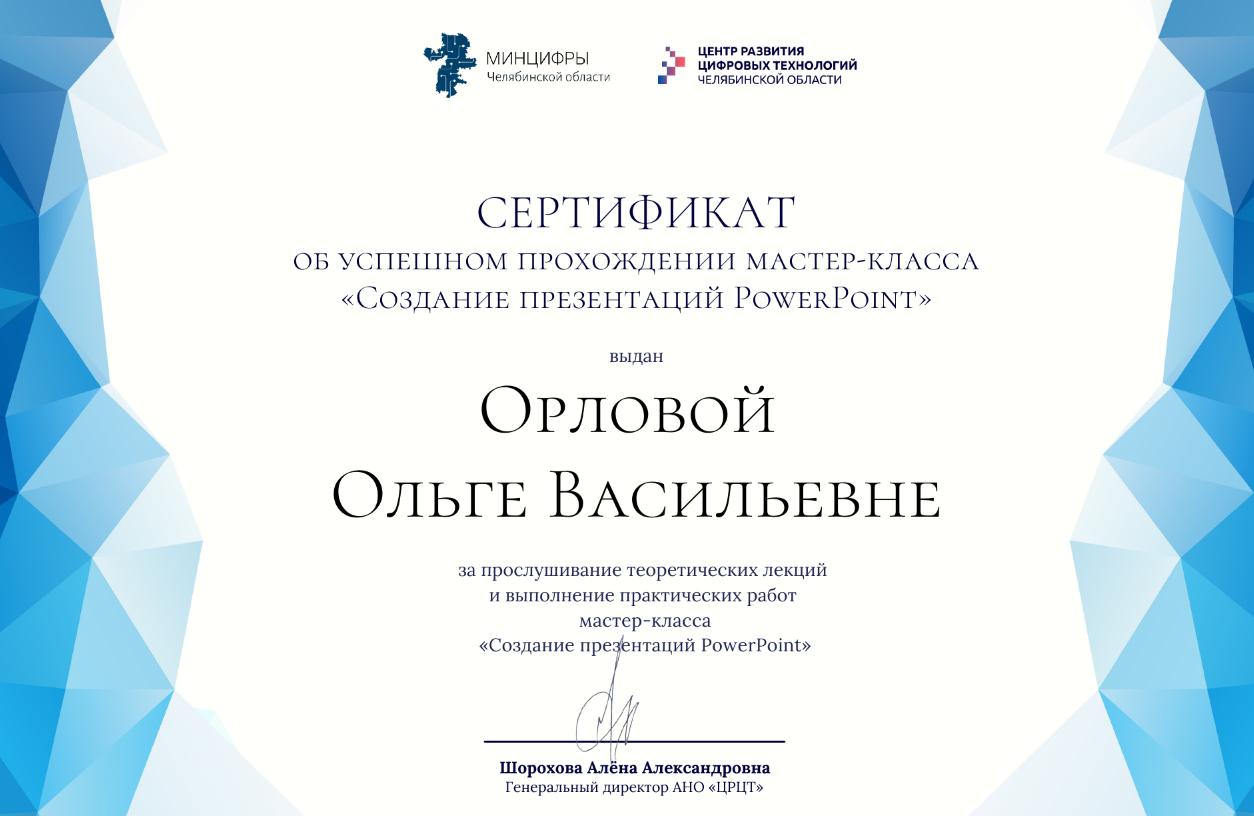 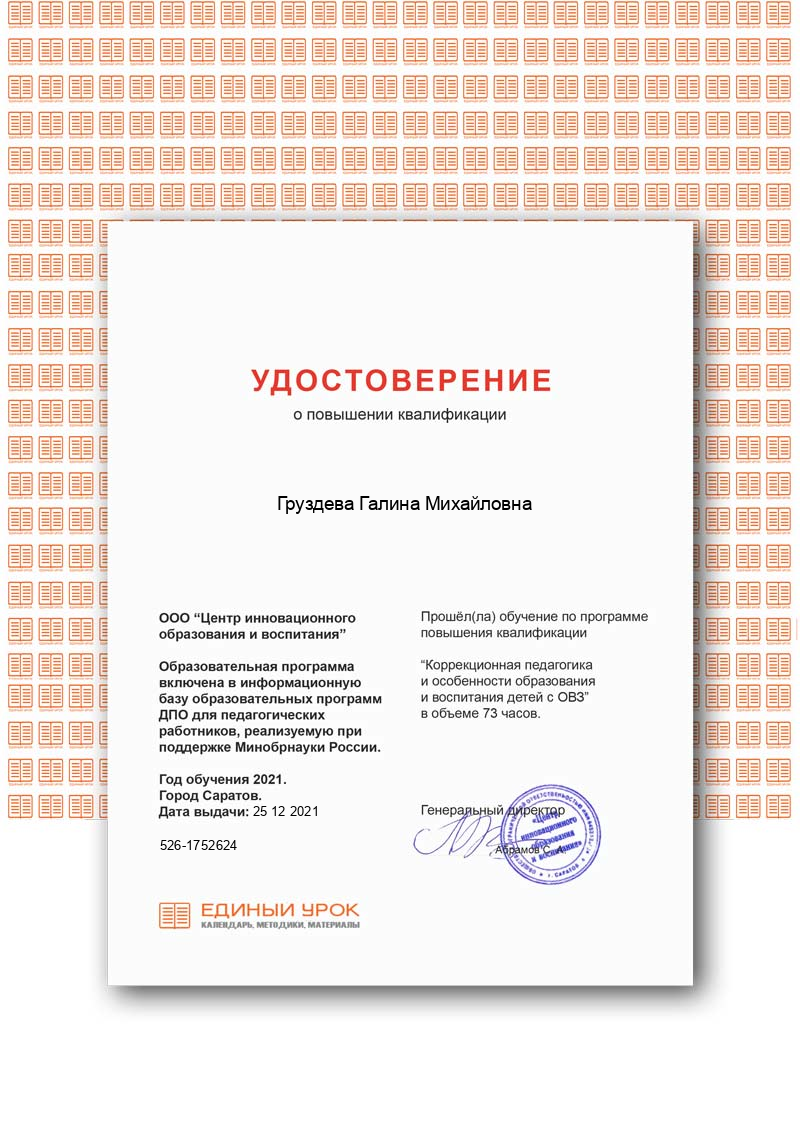 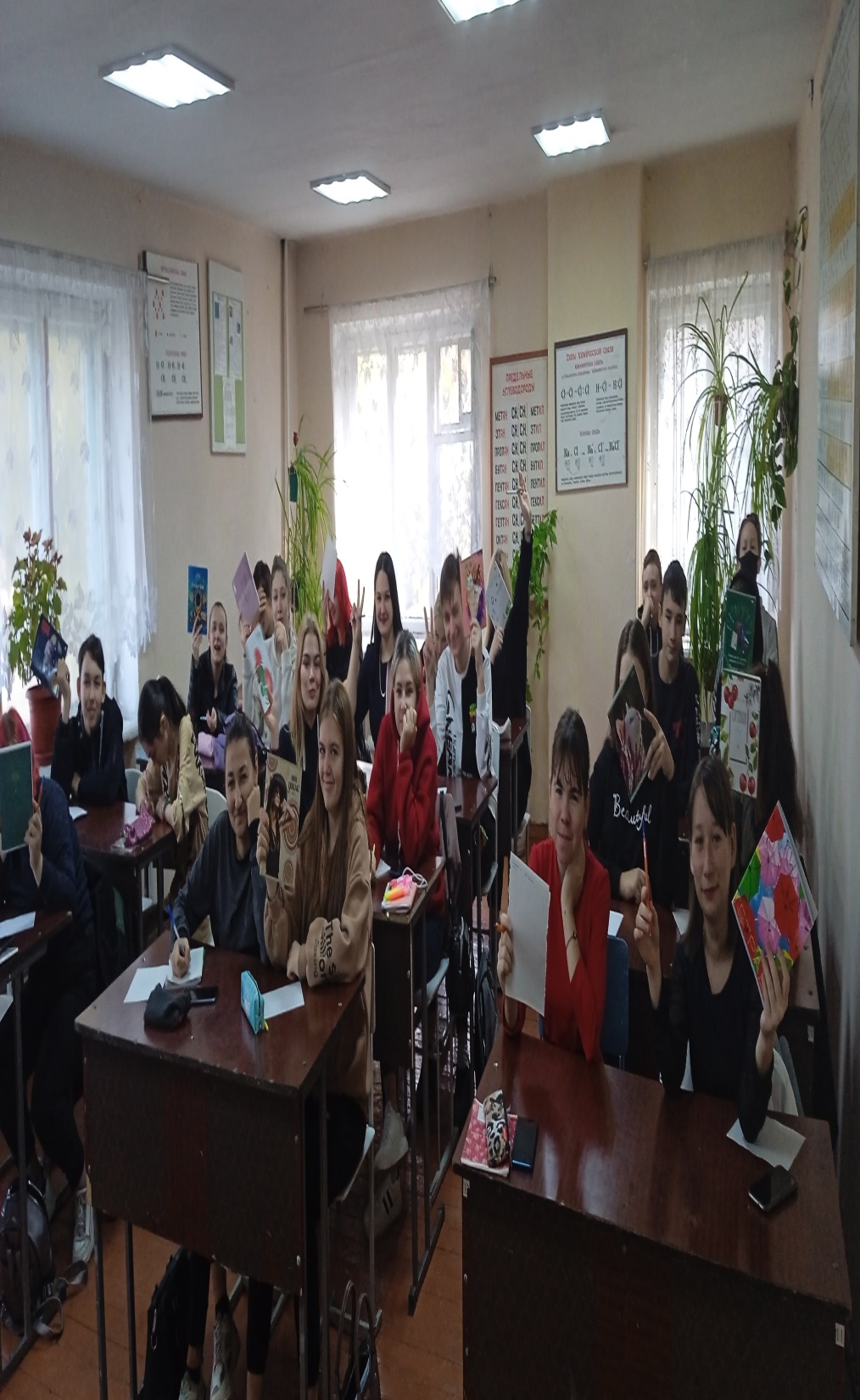 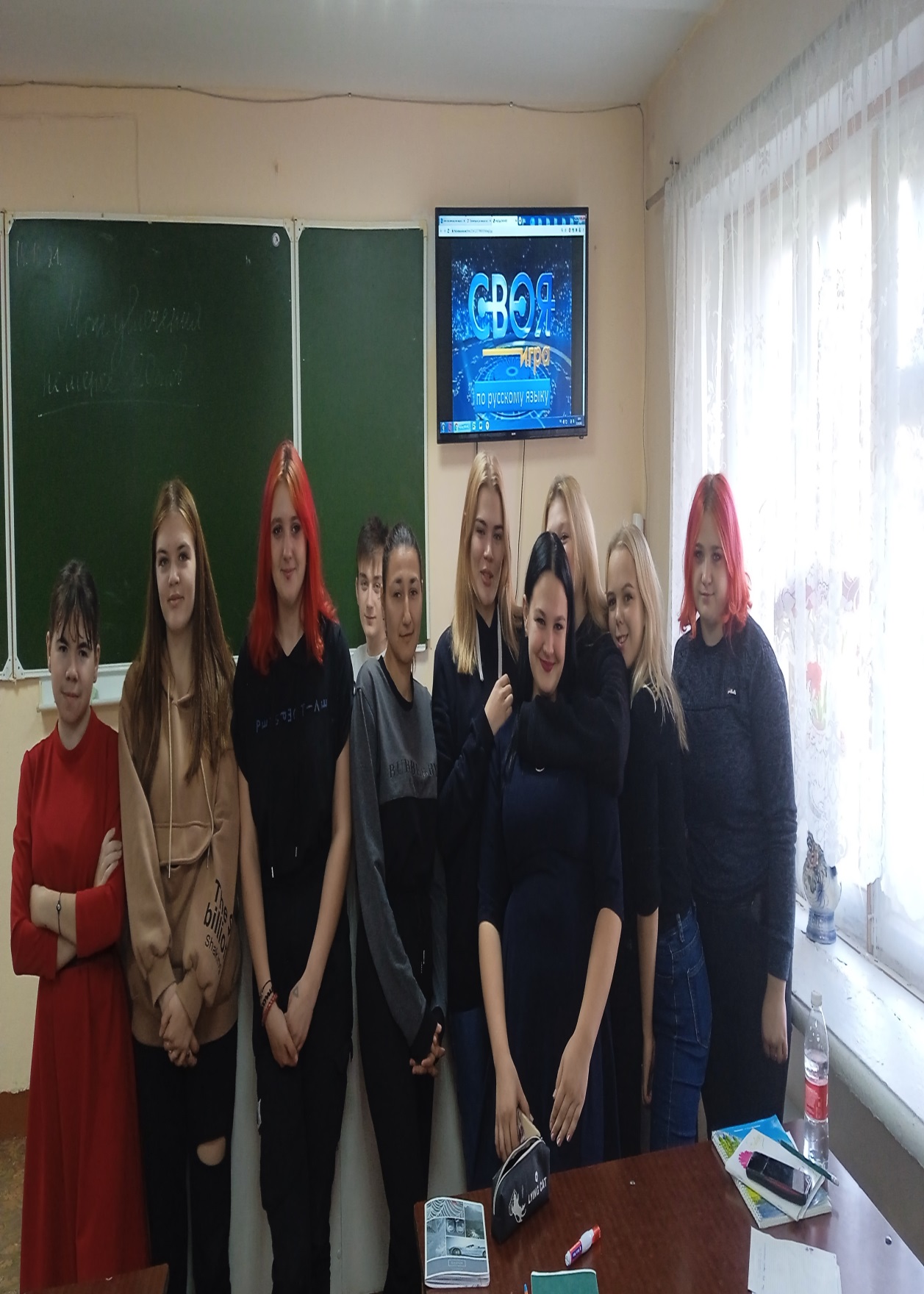 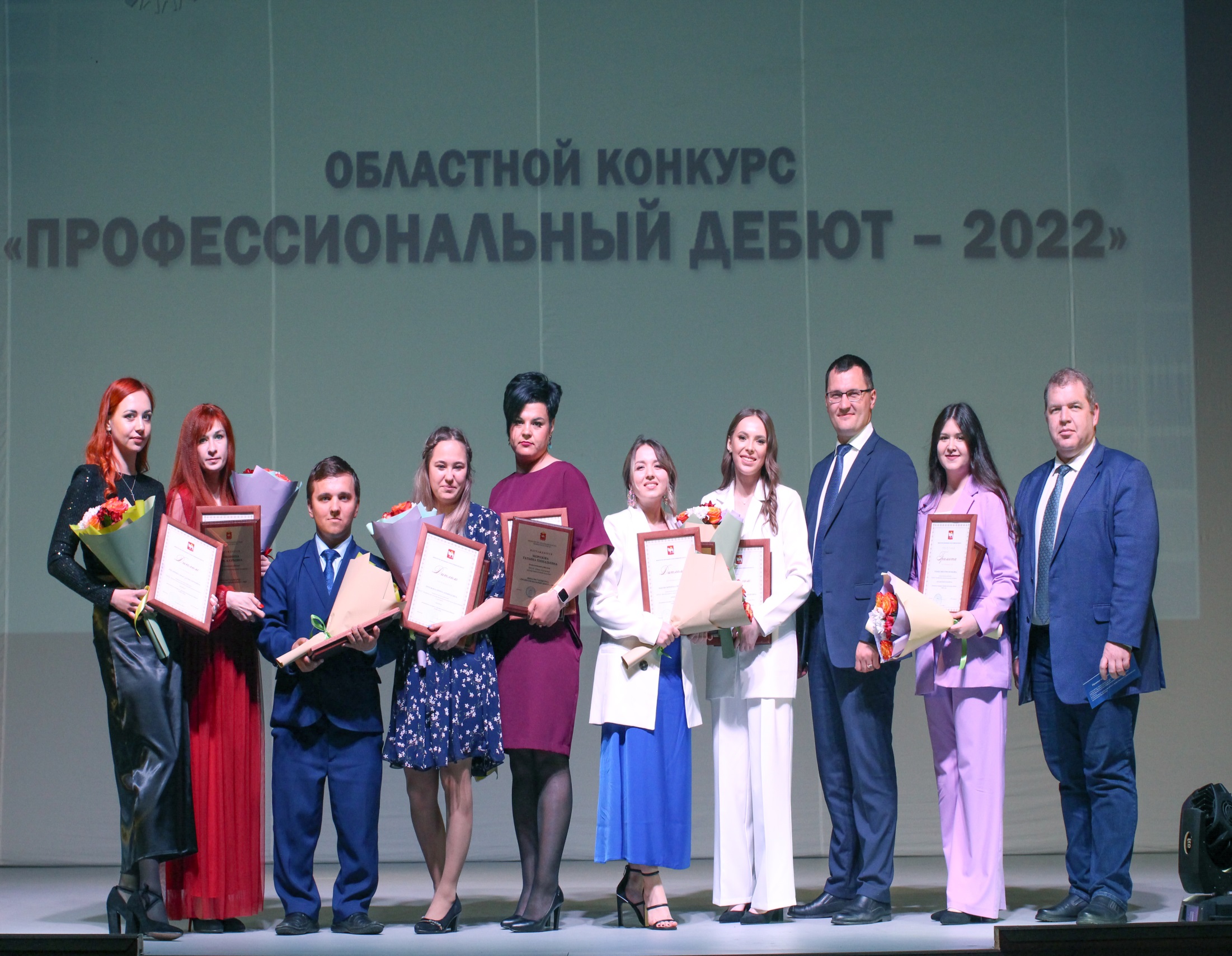 Спасибо за внимание
Творческих успехов